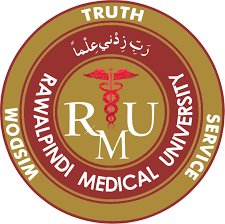 BRAIN TUMORSINFRATENT
1
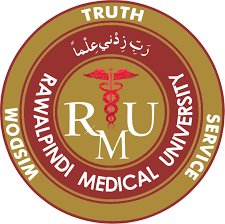 What is a Brain Tumor
A brain tumor is a mass or growth of abnormal cells in the brain
which grow and reproduce in an uncontrolled fashion

Primary  brain tumors originate in the brain and include tumors of the brain parenchyma, meninges, cranial nerves, and other intracranial structures (the pituitary and pineal glands)
Can be Benign (noncancerous) or Malignant (cancerous)

Secondary (metastatic) brain tumors are formed by cancer cells originating from a cancer in another part of the body such as lung or breast cancer and spread to the intracranial compartment
Their incidence is higher than that of primary brain tumors
2
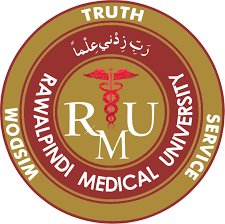 Benign Brain Tumors
A benign brain tumor is formed from abnormal cells that form a distinct boundary from the surrounding normal brain 
They are usually slower growing
Easier to remove (depending on their location)
Less likely to recur than are malignant brain tumors
Don't invade the surrounding normal brain or other nearby structures 
Can have devastating effects when it is forced to expand within the rigid confines of the skull cavity. These effects include local compression of brain parenchyma, obstructive hysdrocephalus, cranial nerve compression, and increased Intracranial pressure
3
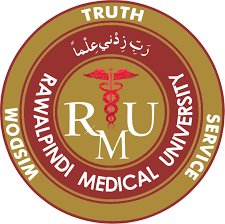 Malignant Brain Tumors
A malignant brain tumor is dangerous because it consists of cancerous cells growing into adjacent brain tissue causing invasion and destruction of it
Can grow more rapidly
Poor differentiation
Increased cellularity
Necrosis and vascular proliferation
However, unlike cancers elsewhere in your body, primary malignant brain tumors rarely spread from the brain
The life threatening nature of a malignant brain tumor depends on both the type of cancerous cells that comprise the tumor and the exact location of the tumor in the brain
4
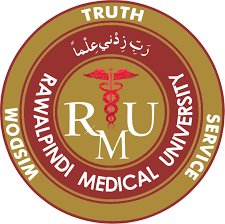 What causes brain tumor
Cause of primary brain tumors is unknown, although genetic and environmental factors may contribute to their development

The majority of brain tumors have abnormalities of genes involved in cell cycle control, causing uncontrolled cell growth

These abnormalities are caused by alterations directly in the genes, or by chromosome rearrangements which change the function of a gene
5
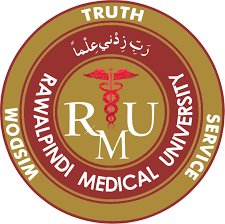 Risk Factors
A small number of brain tumors occur in people who have known genetic conditions, suggesting heredity may be a risk factor , such as neurofibromatosis, tuberous sclerosis
Some types of brain tumors appear to occur more frequently in people who are exposed to radiation or certain chemicals, such as those who work in oil refining, rubber manufacturing, and chemical and nuclear industries
Although brain tumors can occur at any age, they're most common in people older than 65. In children, those younger than 8 appear to be at a higher risk of brain tumors than are older children
Overall, males and whites are more likely to develop a brain tumor
6
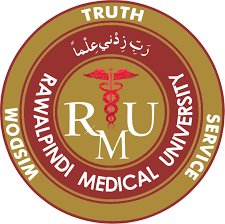 Facts about Brain Tumors
In the US approximately 40,000 people are diagnosed with a new brain tumor each year
About 13,000 people die of malignant brain tumors each year in the United States
One in every 5,000 people in their 60s develop brain tumors
The cure rate for most brain tumors is significantly lower than that for many other types of cancer
Brain tumors have no socio-economic boundaries and do not discriminate among gender or ethnicity
There are over 120 different types of brain tumors, which make effective treatment complicated
7
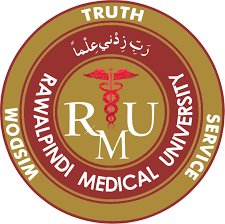 8
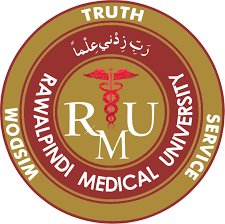 Incidence of Brain Tumors
Neuroepithilial		52%
Astrocytoma			44%
Ependymoma		03%
Oligodendroglioma		02%
Medulloblastoma		03%
Metastatic			15%
Meningioma			15%
Pituitary			08%
Acoustic Neuroma		08%
9
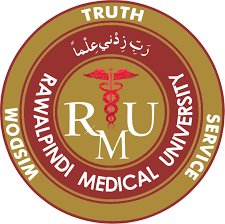 Incidence of Brain Tumors
10
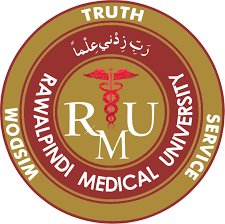 Signs/Symptoms of brain tumors
In the early stages brain tumors most commonly cause headache and nausea, most severe in the mornings, it may get worse during coughing, sneezing, bending down or doing any hard physical work (raised ICP)
Raised intracranial pressure can also cause changes in the sight and make the patient confused or affect his balance
Another common symptom caused by brain tumors is epilepsy, which can cause fits, muscle spasms, or moments of unconsciousness. 
Symptoms vary depending on the size and location of tumor
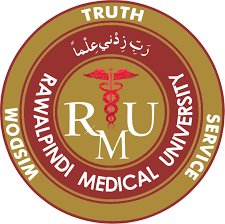 Signs/Symptoms of brain tumors
Symptoms of brain tumors in the brainstem (middle of brain) may include:
Unsteadiness and an uncoordinated walk
Facial weakness, a one-sided smile or drooping eyelid
Rarely, vomiting or headache just after waking
Difficulty in speaking and swallowing
Seizures
Endocrine problems (diabetes and/or hormone regulation)
Visual changes or double vision
Respiratory changes
Abnormal facial or body sensations
12
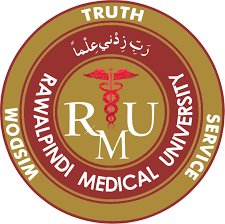 Signs/Symptoms of brain tumors
Symptoms of brain tumors in the cerebellum (back of brain) may include: 
vomiting (usually occurs in the morning without nausea)
headache
uncoordinated muscle movements
problems walking (ataxia)
imbalance
jerking eye movements that make reading difficult (nystagmus)
13
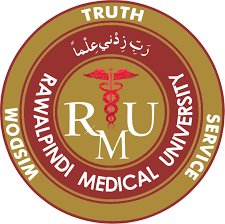 How brain tumors are diagnosed
Neurological Examination 
Computed Tomography Scan (CT Scan) - It may be used to identify the exact area and size of the tumor
Magnetic Resonance Imaging (MRI) - 
 bone scan - pictures or x-rays taken of the bone after a dye has been injected that is absorbed by bone tissue. These are used to detect tumors and bone abnormalities
Angiogram - This test helps show the location of blood vessels in and around a brain tumor
14
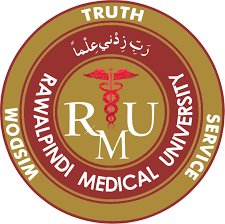 Neuroepithilial Tumors
The most common primary brain tumor
Gliomas begin from glial cells, which are the supportive tissue of the brain. There are several types of gliomas, categorized by where they are found, and the type of cells that originated the tumor. The following are the different types of gliomas:
 Astrocytoma
Oligodendrocytoma
Ependymoma
Choroid plexus tumor
15
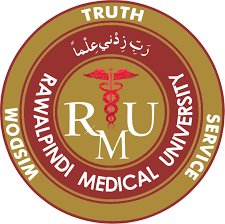 Distribution of Gliomas
16
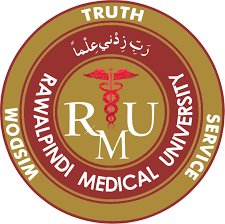 Astrocytoma
Astrocytomas are glial cell tumors that are derived from connective tissue cells called astrocytes
Astrocytomas are the most common type of childhood brain tumor
In children the tumor is often well differentiated and cystic 
They vary in malignancy and are generally subdivided into high-grade, medium-grade or low-grade tumors
High-grade astrocytomas are the most malignant of all brain tumors
Astrocytomas account for approximately 80% of all gliomas and are the most common supratentorial tumor in all age groups
Most malignant astrocytomas are radio resistant and survival overall is usually less than 5 years
17
18
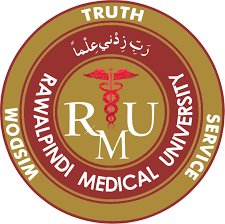 Brain stem Gliomas
Brain stem gliomas are tumors that start from glial cells within the brain stem
These tumors may interfere with the function of cranial nerves, which originate in the brain stem
Most brain stem tumors cannot be surgically removed because of the remote location and delicate and complex function this area controls
Occur almost exclusively in children; the group most often affected is the school-age child
The child usually does not have increased intracranial pressure (ICP), but may have problems with double vision, movement of the face or one side of the body, or difficulty with walking and coordination
20
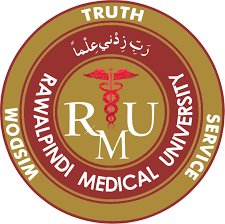 21
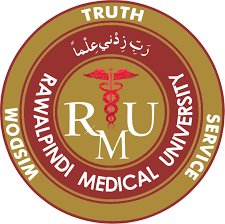 Ependymoma
Ependymomas are neoplasms of ependymal cells that occur throughout the entire neuraxis in association with the lining of the cerebral ventricles and central canal of the spinal cord
Commonly arise in children, adolescents and young adults
About 9% of childhood brain tumors are ependymomas 
The most common place they are found in children is near the cerebellum
The tumor often blocks the flow of CSF causing increased intracranial pressure
It infiltrates surrounding tissue and may spread throughout the CSF pathways
Ependymomas can be slow growing, compared to other brain tumors, but may recur after treatment is completed
22
23
24
25
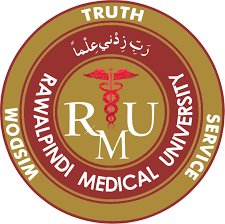 Medulloblastoma
Medulloblastomas are believed to arise from the primitive neuroepithelial cells located in the roof of the 4th ventricle
Medulloblastomas are highly malignant tumors representing the most common malignant posterior fossa tumor in the pediatric population
They represent one of the few brain tumor to metastasize to extraneural tissues
 Medulloblastomas represent 15-20% of intracranial neoplasms and 30-40% of posterior fossa tumors in the pediatric population
This tumor is rapidly growing and often blocks drainage of the CSF causing symptoms associated with increased ICP
A combination of surgery, radiation, and chemotherapy is usually necessary to control these tumors
26
27
28
29
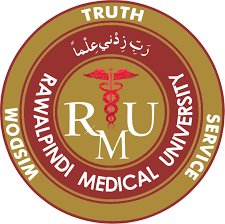 30
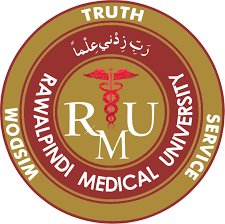 Acoustic Neuroma
31
32
33
34
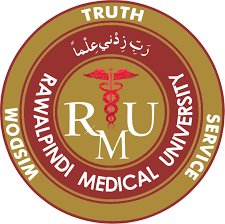 Metastatic Tumors
In adults, metastatic brain tumors are the most common type of brain tumors
These are tumors that begin to grow in another part of the body, then spread to the brain through the bloodstream
Lung, breast, and colon cancers frequently travel to the brain, as do certain skin cancers
Metastatic brain tumors may be quite aggressive and may return even after surgery, radiation therapy, and chemotherapy.
35
36
37
38
39
40
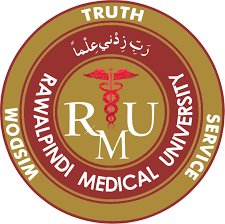 Management of brain tumors
Surgery is usually the first step in the treatment of brain tumors and is performed with 3 principal aims:
To make a definite diagnosis
Tumor reduction to alleviate the symptoms of raised ICP
Reduction of tumor mass as a precursor to adjuvant treatments
A biopsy is also done to obtain the definite histological diagnosis, if:
The tumor is small and deep seated
Tumor is diffuse without major features of raised ICP, and macroscopic resection is not feasible
The tumor involves highly eloquent areas without pronounced features of raised ICP
41
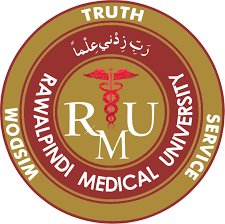 Other adjuvant therapies
Radiotherapy
Chemotherapy
Steroids
42
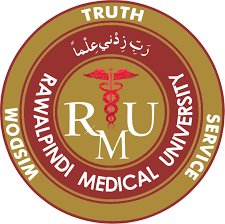 Artificial intelligence :
The application of AI is accelerating the paradigm shift towards patient tailored brain tumor management, achieving optimal onco-functional balance for each individual. AI based models can positively impact different stages of diagnostic and therapeutic process.
43
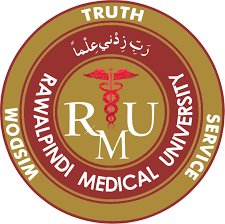 EOLA( END OF LECTURE ASSESSMENT)
A 12 years boy presented with sudden multiple episodes of generalized tonic clonic seizures along with altered state of consciousness .He has been diagnosed with brain tumor recently and had been already scheduled for surgery.
What will be the 1st step in management at the moment?
44
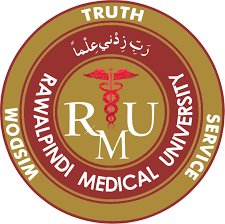 References:
Greenberg Handbook of Surgery 10th Edition
Principles of Neurological Surgery 4th Edition 
Youman's Neurological Surgery 6th Edition
45
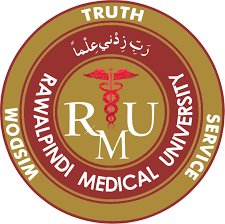 Thanks
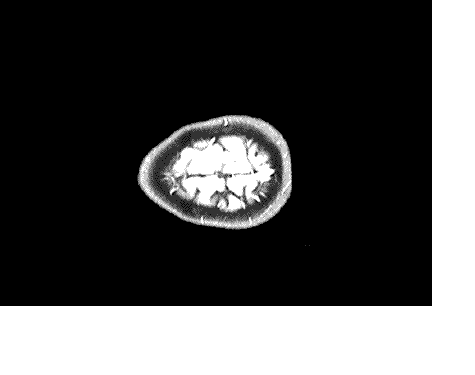 46